Figure 4. The PCA biplot diagram showing the loading plot of tree and fungal growth, soil CO2 efflux, ...
Tree Physiol, Volume 32, Issue 6, June 2012, Pages 737–751, https://doi.org/10.1093/treephys/tps005
The content of this slide may be subject to copyright: please see the slide notes for details.
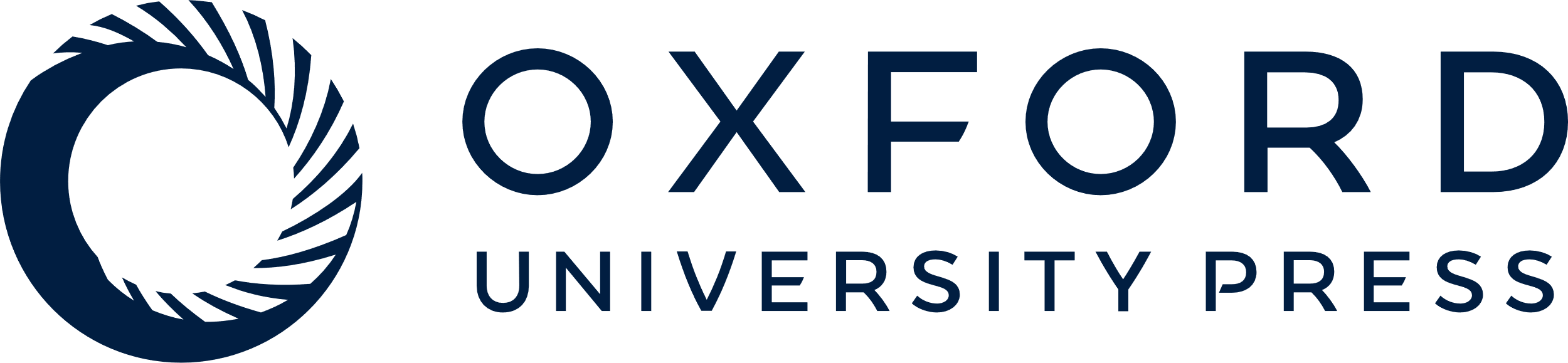 [Speaker Notes: Figure 4. The PCA biplot diagram showing the loading plot of tree and fungal growth, soil CO2 efflux, 13C excess atom% and 13C excess amount variables superimposed on the score plot of O3 and temperature treatments in gt15 trees. The total variation of data explained by principal components PC1 and PC2 was 41 and 20%, respectively. The PC1 separates temperature treatments and PC2 O3 treatments. C, control; O3, elevated O3 alone; T, elevated temperature alone; O3 + T, elevated O3 and elevated temperature in combination (n = 4 per treatment).


Unless provided in the caption above, the following copyright applies to the content of this slide: © The Author 2012. Published by Oxford University Press. All rights reserved. For Permissions, please email: journals.permissions@oup.com]